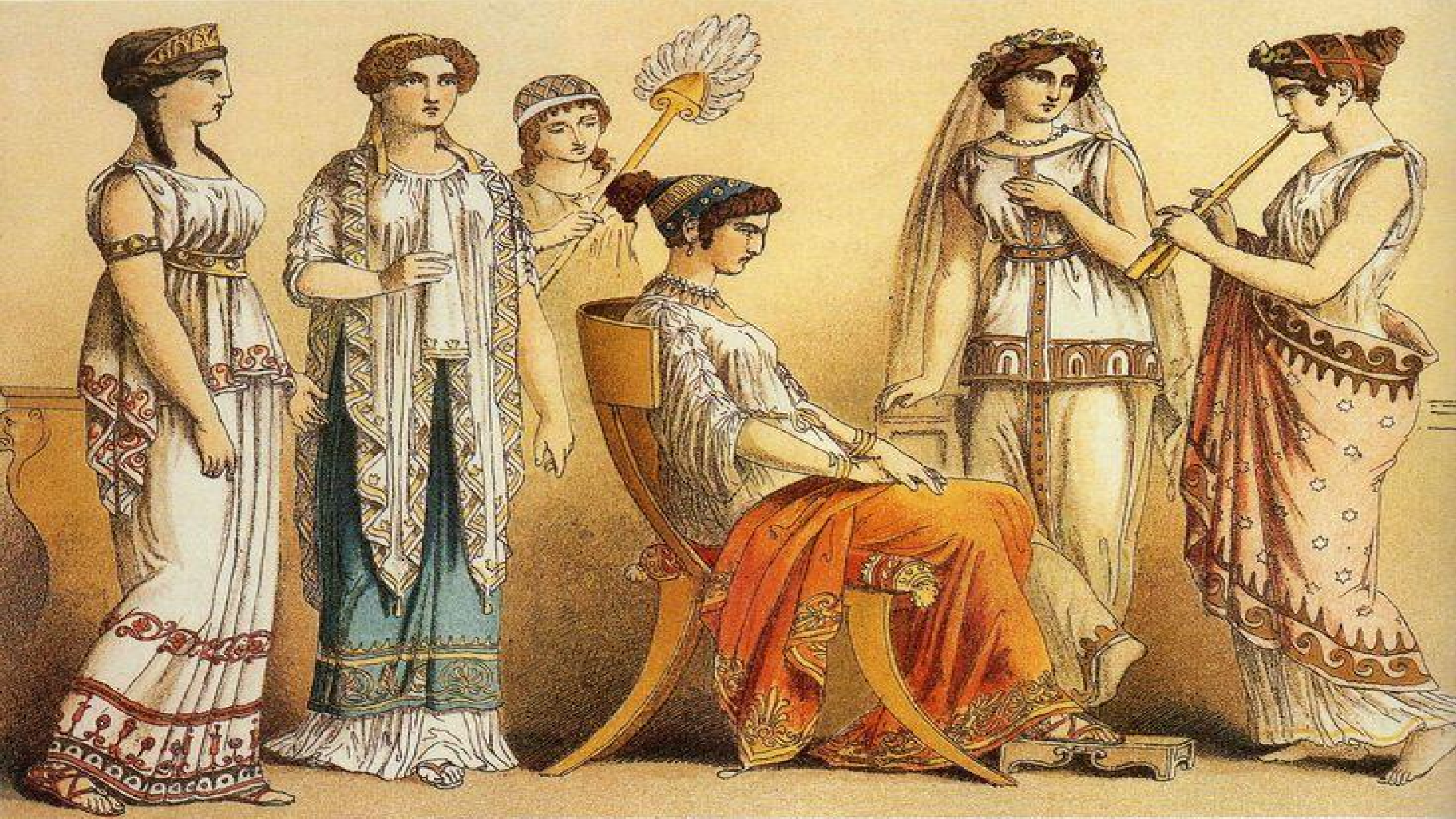 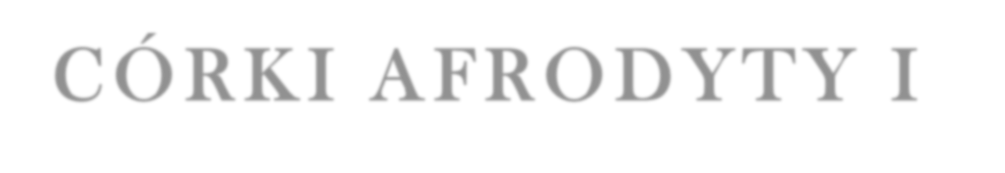 CÓRKI		AFRODYTY	I SYNOWIE	ADONISA, CZYLI	MODA
STAROŻYTNEJ	GRECJI
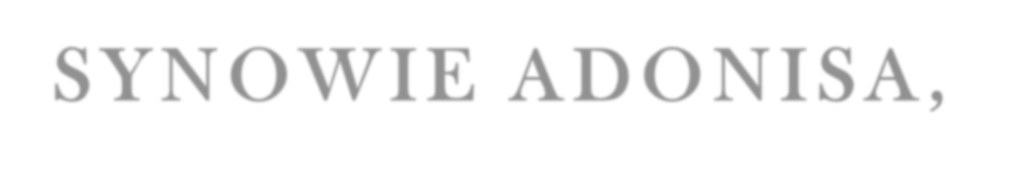 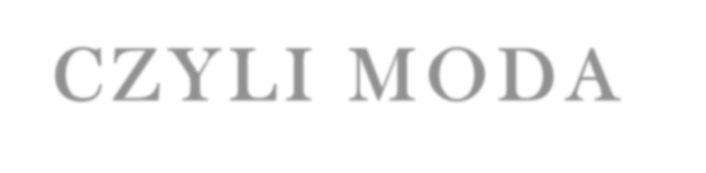 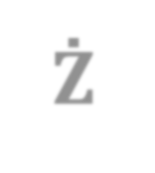 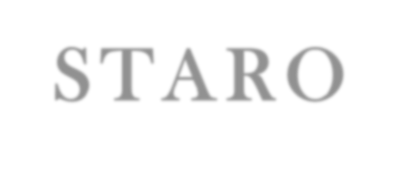 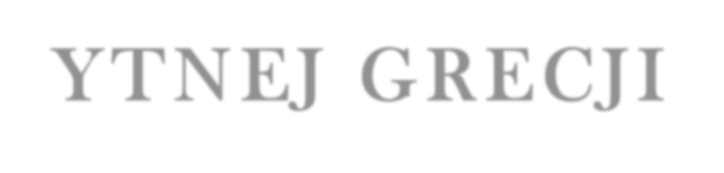 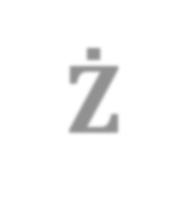 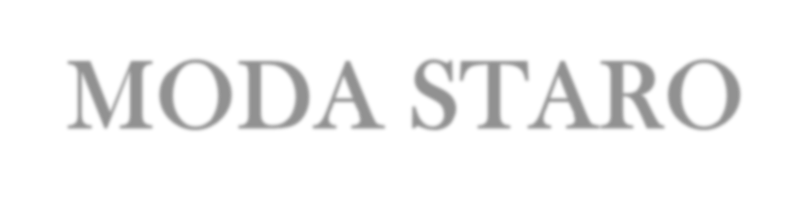 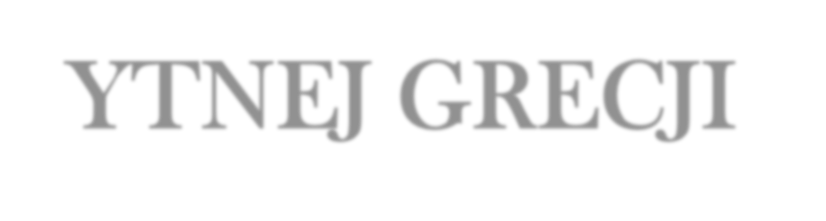 MODA STAROŻYTNEJ GRECJI
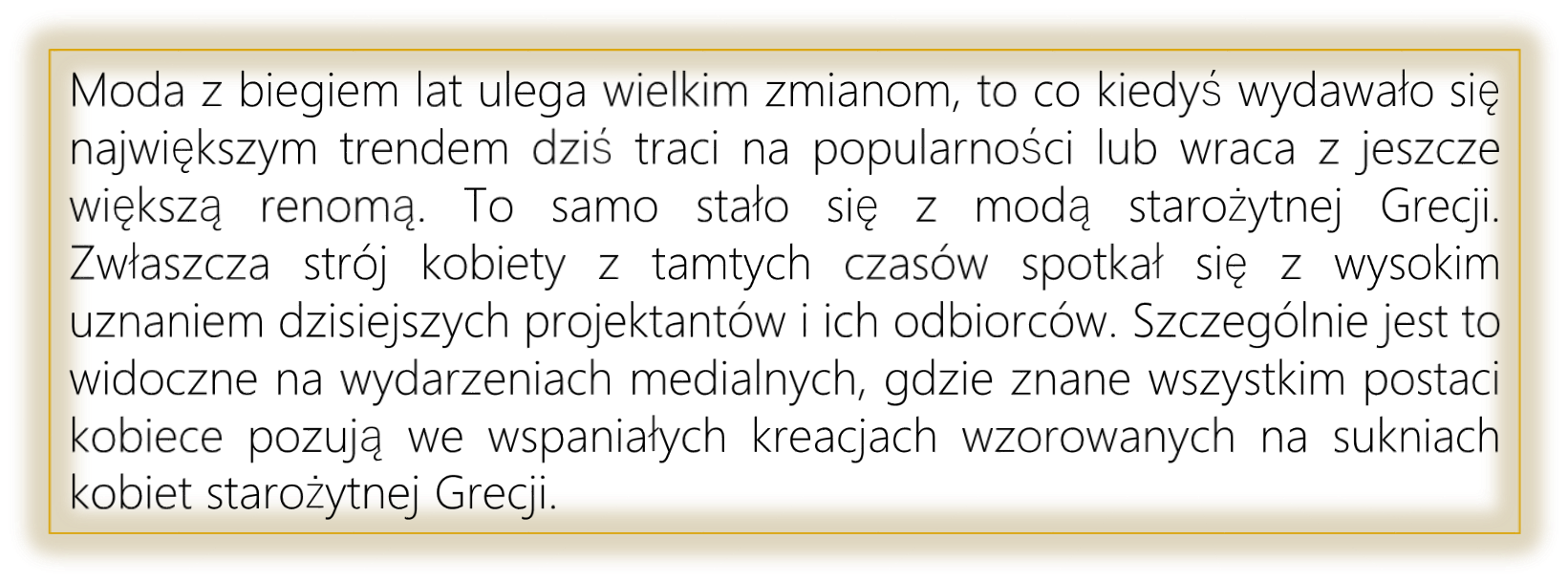 STAROŻYTNA BELLE ÉPOQUE
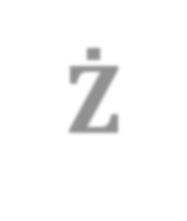 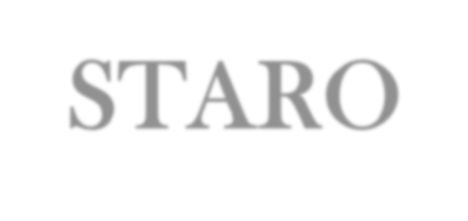 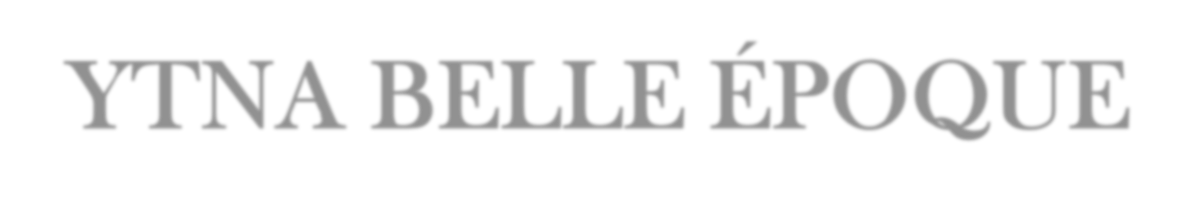 Kobiety nosiły suknie przypominające te z belle époque, tyle że dekolt był bardzo głęboki, a właściwie to nie było dekoltu, tylko damskie biusty falowały swobodnie nie okryte niczym.
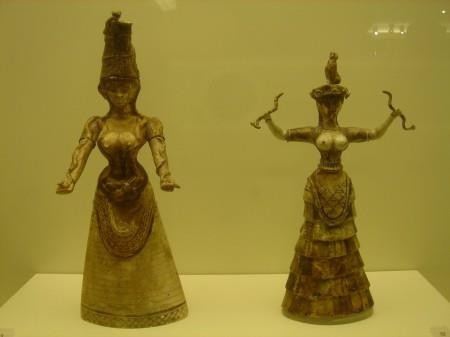 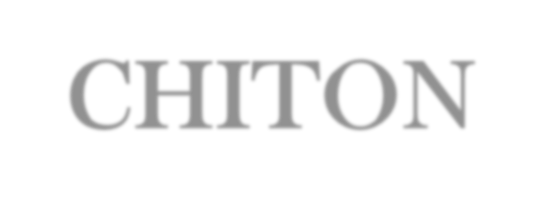 CHITON
Chiton wywodzi się jeszcze ze starej Hellady, nosili go bohaterowie Homera jako odzież wierzchnią ale i pod pancerzami, dla ochrony skóry przed otarciem. Był tkany zwykle z lnu. Miał wersje dłuższe
i krótsze, zależnie od regionu. Mężczyźni
w Jonii nosili długie chitony, w reszcie Grecji zazwyczaj krótkie. Podczas gdy kobiety zakrywały się dość dokładnie chitonami, w Sparcie, panie paradowały w miniówkach chitonowych.
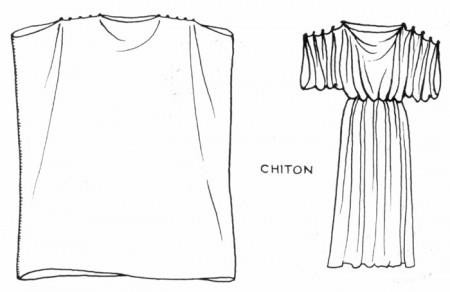 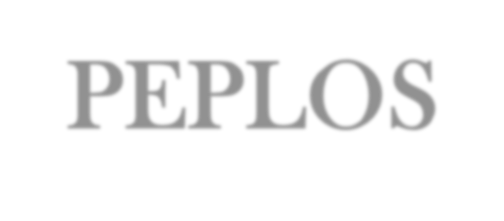 PEPLOS
Peplos był zazwyczaj wełniany i miał swoje doryckie korzenie.
Był strojem kobiecym. To jeden duży, prostokątny kawałek materiału,
składany w połowie, spinany na ramionach, przewiązany w pasie.
Czasem część górnego materiału wywijano przed złożeniem. Jeden bok pozostawał zwykle nie zszyty. Greczynki zszywały go jednak na wysokości uda.
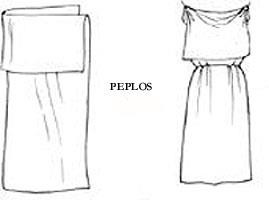 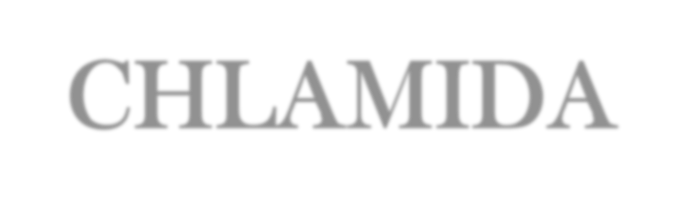 CHLAMIDA
Do męskiego chitonu często dołączała chlamida, to rodzaj peleryny, płaszcza, wierzchniego okrycia zrobiony z prostokątnego kawałka materiału. Była spięta na boku, na ramieniu lub pod brodą. Stanowiła jedyne okrycie ćwiczących mężczyzn gdy chcieli odpocząć, była strojem wojskowym. Nie wyszła z mody przez długie stulecia po upadku Grecji i Rzymu.
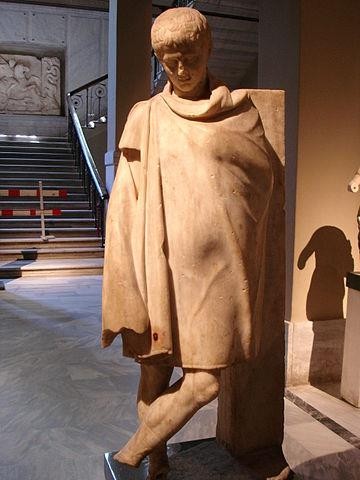 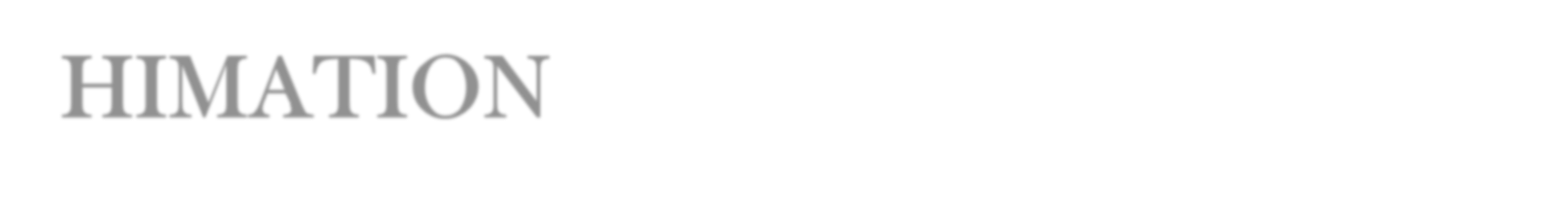 HIMATION
To ważna część garderoby – ze względów teologicznych w niektórych środowiskach chrześcijańskich, ale o tym za moment. Himation to rodzaj płaszcza a dokładnie to ogromny kawał materiału. Miewał wymiary 2 na 3 metry. Nosili go czasem wielcy mężczyźni jako samodzielny ubiór np. Demostenes, Sokrates. Normalnie jednak nakładano go na chiton.
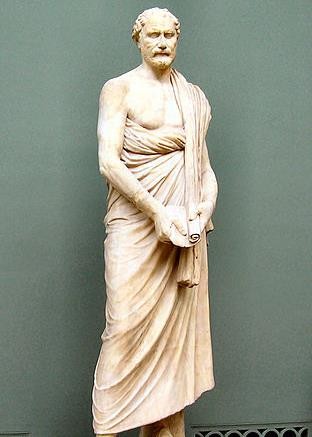 FIBULA
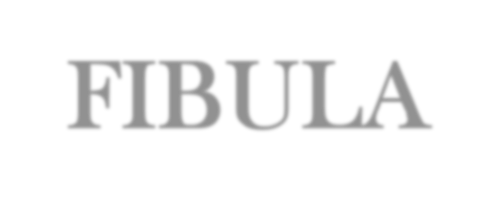 Fibula to ozdobna, metalowa zapinka do spinania szat. Funkcją
i kształtem zbliżona do współczesnej agrafki.	W szczególności chętnie wręczano ją w prezencie, o czym świadczą umieszczane na niej inskrypcje.
Czasami używano dwóch fibul do spinania na ramionach, ale zdarzały się także całe ciągi fibul umożliwiających eleganckie draperie zastępujące prosty szew.
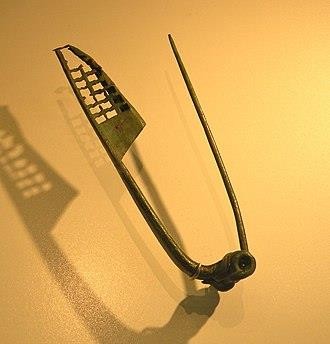 DODATKI W MODZIE MĘSKIEJ
Petatos z kolei był kapeluszem używanym do
jazdy konnej, z niską okrągłą główką
i płaskim rondem. Na głowie był przytrzymywany dzięki sznurowi, który też sprawiał, że przy dużym pędzie kapelusz ten nie spadał, a opadał na plecy.
Marynarze greccy i robotnicy nosili małą czapeczkę o nazwie pilos, robioną ze skóry lub filcu bez brzegów.
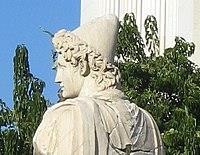 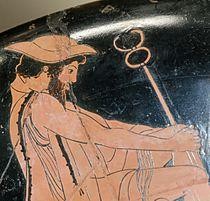 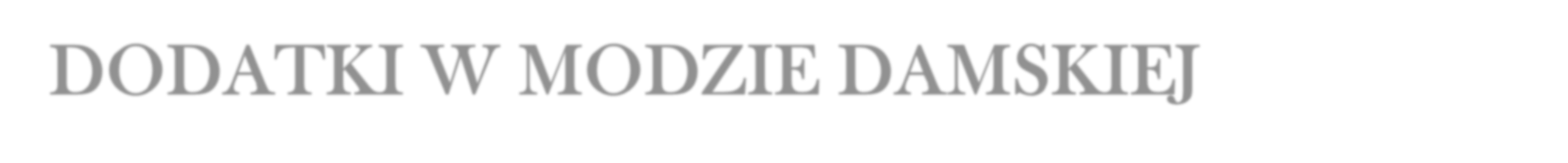 DODATKI W MODZIE DAMSKIEJ
Jednym z nieodłącznych dodatków przy figurkach kobiet jest wachlarz ułatwiający określanie gestów. Był najczęściej w kształcie serca z wysuszonego liścia, który musiał być odpowiednio spreparowany, aby osadzić go w sztywnej rękojeści.
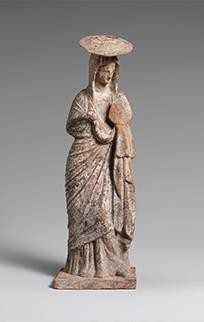 Kolejnym dodatkiem, bez którego ówczesne kobiety nie wyobrażały sobie życia, jest kapelusz. Był ustawiany na fryzurze pod ukosem, z płaskim rondem i wzniesiem na samym środku. Kapelusze były dostępne
w trzech kolorach: czerwonym, niebieskim lub złotym.
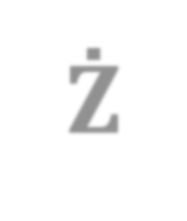 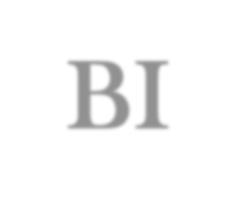 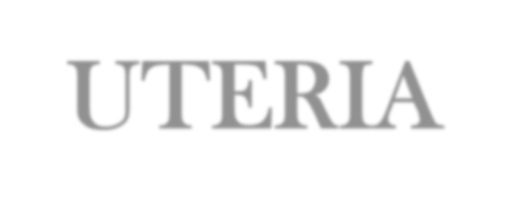 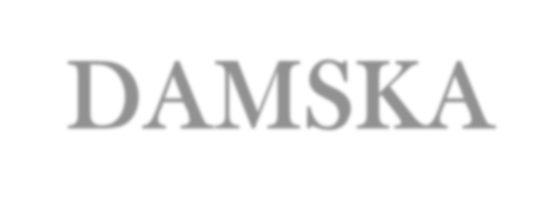 BIŻUTERIA DAMSKA
W okresie hellenistycznym Greczynki często zakładały bransolety w kształcie węża, a uszy, szyje i palce ozdabiały finezyjnymi kolczykami, naszyjnikami oraz pierścionkami (artystyczny kunszt wyrobników jubilerskich zachwyca
po dzisiejszy dzień).
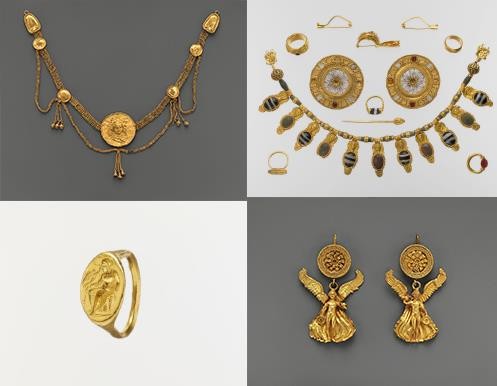 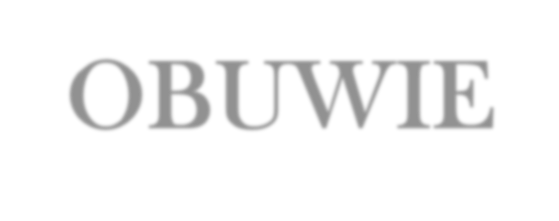 OBUWIE
Najpopularniejszym obuwiem w starożytnej Grecji były sandały, a Grecy przykładali do ich wykonania olbrzymią wagę.

Podczas podróży, jazdy konnej oraz walki używano obuwia do kolan – buty były rozcięte z przodu i opatrzone dziurkami, przez które przechodziły rzemyki ściągające je razem.

Później pojawiły się koturny - szeroki półbucik z podgiętym do góry końcem. Ten rodzaj obuwia był również używany przez kobiety
w domu.
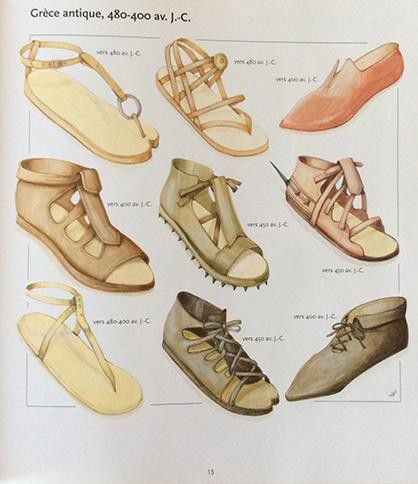 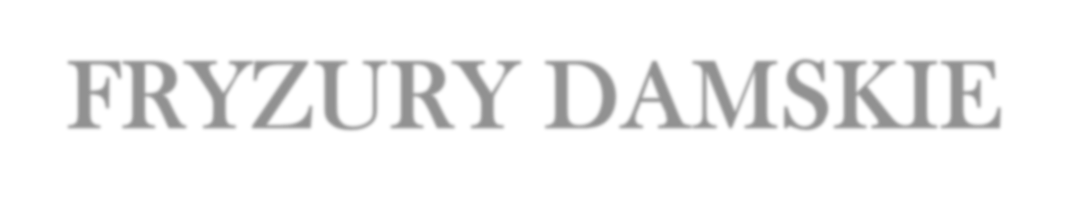 FRYZURY DAMSKIE
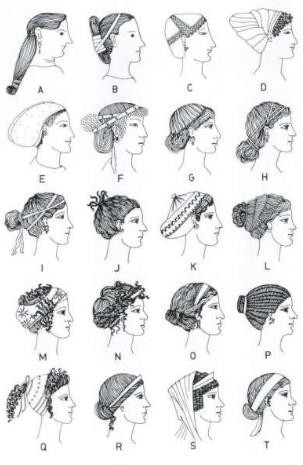 Fryzury w Grecji były przede wszystkim misternie zaplatane i mocno ozdabiane różnego rodzaju opaskami, diademami, klamrami. Liczyła się spójność, którą fryzura musiała tworzyć z całym ubiorem
i stylizacją.

Popularne były też włosy zaplatane nieco luźniej w tzw. grecki węzeł lub inne formy koka. Najpopularniejsza grecka fryzura to tzw. lampadion (usytuowany z tyłu głowy kok), który miał bryłą przypominać lampkę oliwną.
FRYZURY MĘSKIE
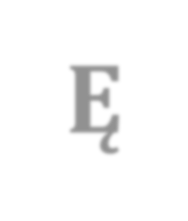 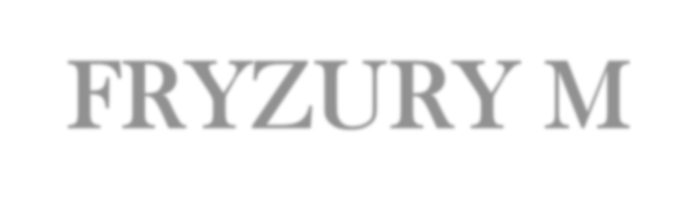 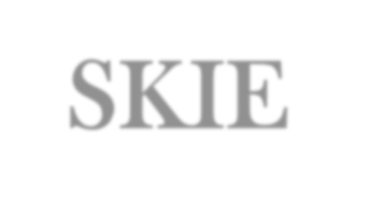 Modne fryzury nosiły bowiem nie tylko kobiety, ale również mężczyźni, choć w ich przypadku dużo częściej były to
mocno skręcone i krótko przystrzyżone
włosy.
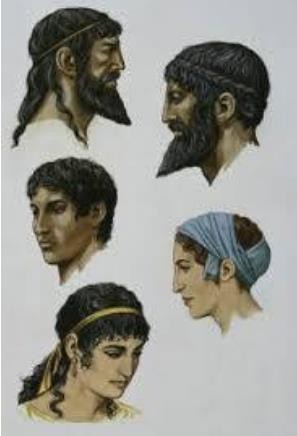 MAKIJAŻ
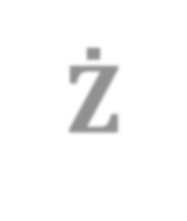 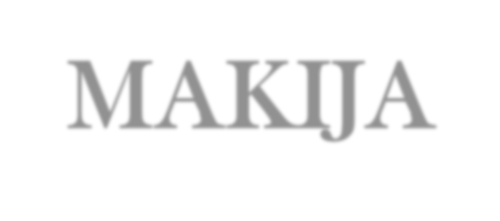 W starożytnej Grecji makijaż był popularny. Kobiety przyciemniały oczy czarnym węglem, a także chętnie sięgały po róż i pomadkę.
Dużą wagę przywiązywano do rozjaśniania twarzy.
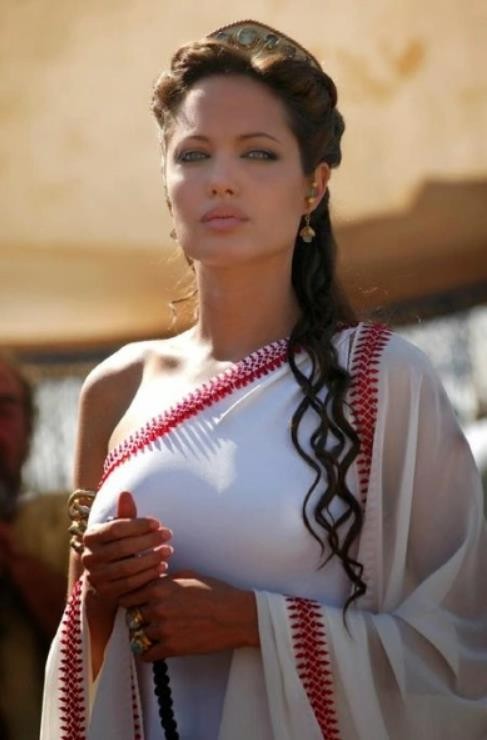 Źródła:
https://historia.org.pl/2014/03/31/moda-w-starozytnej-grecji-w-epoce-klasycznej/#identifier_9_26924 https://nauka.poinformowani.pl/artykul/32036-moda-w-stylu-aten-czyli-co-nosili-starozytni-grecy https://www.podkop.com/2015/03/13/ubiory-w-starozytnej-grecji/
https://murkydesign.pl/5-pojec-mody-damskiej-starozytnej-grecji/ https://anka992.wordpress.com/2017/03/30/featured-content/ https://neness.pl/blog/kiedy-to-sie-zaczelo-historia-makijazu/
https://cku-rudaslaska.edu.pl/images/nauka_zdalna/Wrzesien_Anna/15.05/Kreowanie_wizerunku_historia_fryzur_i_ubioru.pdf https://nanoil.pl/blog/post/historia-fryzjerstwa-cz-1-jakie-fryzury-byly-modne-w-starozytnosci
Wikipedia
Małgorzata Dratwa i Julia Krzysztoporska 1B3